Management Information Systems: Managing the Digital Firm
Fifteenth edition
Chapter 13
Building Information Systems
IBM Helps City of Madrid With Real-Time BPM Software
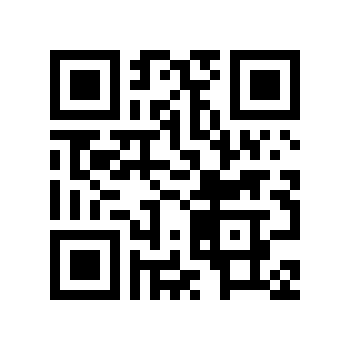 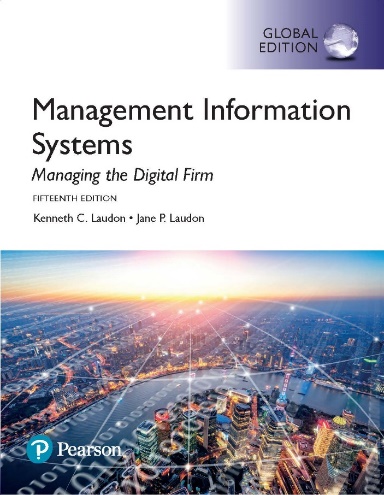 Learning Objectives
13-1 How does building new systems produce organizational change?
13-2 What are the core activities in the systems development process?
13-3 What are the principal methodologies for modeling and designing systems?
13-4 What are alternative methods for building information systems?
13-5 What are new approaches for system building in the digital firm era?
[Speaker Notes: This chapter discusses the kinds of organizational changes that result from the implementation of new information systems, the activities involved in systems development, and the various methodologies used to build information systems. Ask students to give their first impressions on how a new information system could produce organizational change. Give an example of a type of business and a new system, for example, a business that introduces an automated call-answering system to direct sales and technical inquiries to the right department. Ask students to discuss what types of organizational change this might bring about.]
Video Cases
Case 1: IBM: Business Process Management in a SaaS Environment
Case 2: IBM Helps the City of Madrid with Real-Time BPM Software
Instructional Video 1: BPM Business Process Management Customer Story
Instructional Video 2: Workflow Management Visualized
Angostura Builds a Mobile Sales System (1 of 2)
Problem 
Inefficient manual processes
Solutions  
Redesign sales order process
Mobile Sales Order System
SAP ERP
SAP NetWeaver Gateway software
iPads
Angostura Builds a Mobile Sales System (2 of 2)
Angostura uses SAP Netweaver Gateway to connect new, custom Mobile Sales App to corporate ERP system
Demonstrates IT’s role in helping organizations automate manual procedures
Illustrates the ability of IT systems to support efficiency and cost reduction
Systems Development and Organizational Change (1 of 2)
IT-enabled organizational change
Automation
Increases efficiency
Replaces manual tasks
Rationalization of procedures
Streamlines standard operating procedures
Often found in programs for making continuous quality improvements
Total quality management (TQM)  ( Ed. Deming, Joeseph Juren)
Six sigma    ( Reduce 3.4/b Defects, Returns, Reviews )
[Speaker Notes: This slide discusses the first two of four different types of organizational change that information systems can enable. You can ask students to give examples of each type of change within the context of an example of a business, for example, a pizza chain. Ask students to define TQM (makes achieving quality an end in itself) and six sigma (specific measure of quality—3.4 defects per million). Ask students to evaluate the two methods. Would one be better in some industries or types of businesses over the other method? Which method would be better for a restaurant chain? Which would be better for a clothing manufacturer? Why?]
Systems Development and Organizational Change (2 of 2)
Business process redesign 
Analyze, simplify, and redesign business processes
Reorganize workflow, combine steps, eliminate repetition
Paradigm shifts
Rethink nature of business
Define new business model
Change nature of organization
[Speaker Notes: This slide discusses the third and fourth types of organizational change that information systems can enable. You can ask students to give examples of each type of change within the context of an example of a business, for example, a pizza chain. Or, you can provide examples of change, and ask students to determine what category that change falls into. For example, what type of organizational change is involved when a business implements its first accounting software? For business process redesign, the text gives the example of Ford Motor Company which redesigned its accounts payable process so that vendors no longer needed to send invoices which then needed to be reconciled with purchase orders—instead, purchase orders are entered directly into the system. An example of a paradigm shift is Schneider National which changed its business model from being a long-haul trucking and transportation firm to using its information systems to manage logistics for other companies.]
Figure 13.1: Organizational Change Carries Risks and Rewards
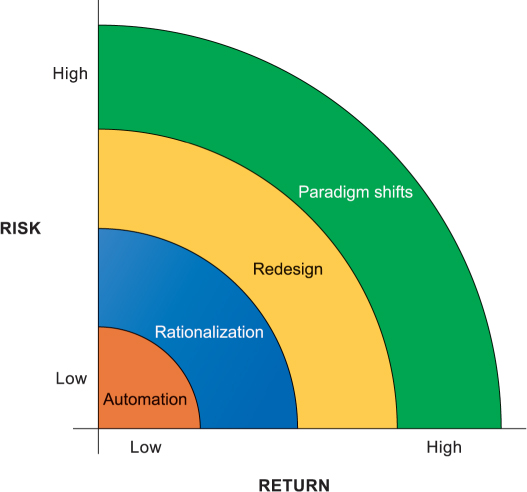 [Speaker Notes: Figure 13.1, Page 490.
The most common forms of organizational change are automation and rationalization. These relatively slow-moving and slow-changing strategies present modest returns but little risk. Faster and more comprehensive change—such as redesign and paradigm shifts—carries high rewards but offers substantial chances of failure.

This graphic illustrates the four types of change, identifying them according to the potential return on investment as well as level of risk. What makes automation a low risk? What makes a paradigm shift or redesign a high risk? It is important to note that BPR and paradigm shifts have high failure rates. Ask the students why this is so. (Organizational change is difficult to orchestrate.)]
Business Process Redesign
Business process management (BPM)
Variety of tools, methodologies to analyze, design, optimize processes
Used by firms to manage business process redesign
Steps in BPM
Identify processes for change
Analyze existing processes
Design the new process
Implement the new process
Continuous measurement
[Speaker Notes: This slide emphasizes business process management, a category of tools and techniques that help firms redesign business processes, the riskiness of business process reengineering, and the need to properly manage it in order for BPR to be effective. Ask students what the importance is of each step. For example, why is it important to determine the right business process to change rather than all business processes (some processes may not yield time or cost savings, you could spend too much money trying to improve all processes, and some processes may already be effective). Give students an example of a business process and ask how the process could be measured. For example, how would you measure the business process of a customer ordering a meal? Of a kitchen preparing and delivering that meal? What about the business process of hiring a new employee? It is important to note that, even with effective process redesign, a majority of reengineering projects do not achieve breakthrough gains because of inadequate change management.]
Figure 13.2: As-is Business Process for Purchasing a Book from a Physical Bookstore
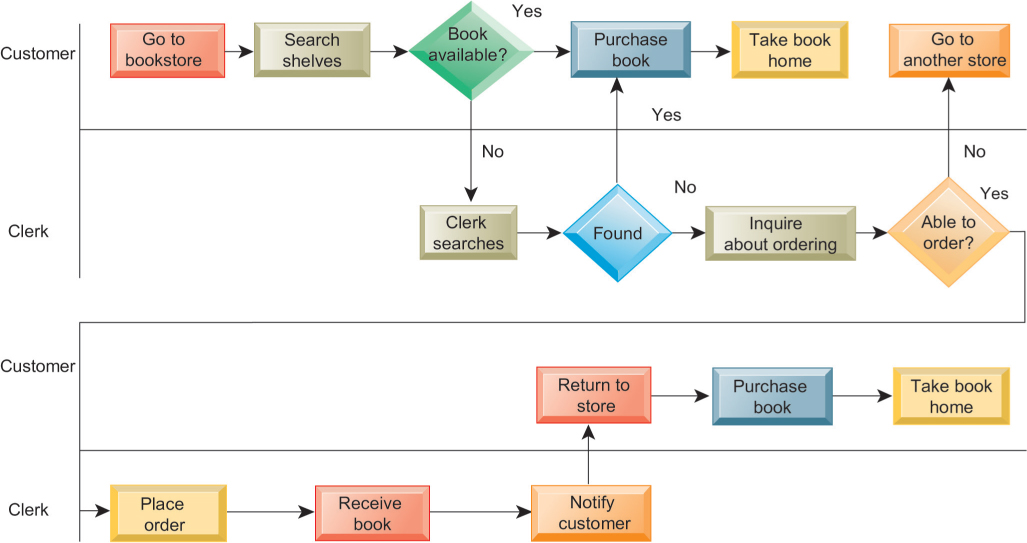 [Speaker Notes: Figure 13.2, Page 492.
Purchasing a book from a physical bookstore requires many steps to be performed by both the seller and the customer.

This slide’s graphic illustrates the process of purchasing a book prior to reengineering, including the steps if a book is not available. It emphasizes the sequential nature of the task. Besides the time taken for this process, what are other disadvantages of this traditional business process?]
Figure 13.3: Redesigned Process for Purchasing a Book Online
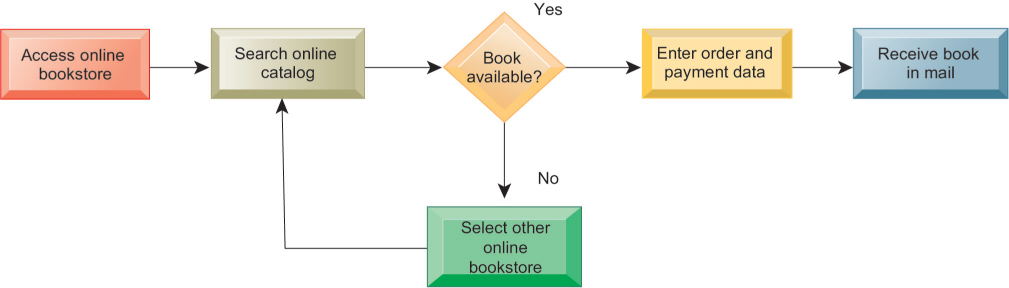 [Speaker Notes: Figure 13.3, Page 493.
Using Internet technology makes it possible to redesign the process for purchasing a book so that it requires fewer steps and consumes fewer resources.

This graphic illustrates the book purchasing process after reengineering as an online process. The new process and technology has reduced numerous stages to four or five. What are the elements that have allowed these steps to occur? Which of the four types of organizational change described earlier does this redesigned process most closely resemble—automation, rationalization, redesign, paradigm shift?]
Tools for Business Process Management
Identify and document existing processes 
Identify inefficiencies
Create models of improved processes 
Capture and enforce business rules for performing, automating processes
Integrate existing systems to support process improvements
Verify that new processes have improved
Measure impact of process changes on key business performance indicators
[Speaker Notes: This slide gives an overview of the various types of BPM tools that firms use to redesign business processes. The text discusses the example of American National Insurance Company, which used Pegasystems BPM workflow software to streamline customer service processes across four business groups. BPM built rules to guide service reps through a single view of customer information across multiple systems, eliminating the need to access multiple applications when handling customer requests. This increased workload capacity of the representatives by 192 percent.]
Systems Development Life Cycle SDLC
Activities that go into producing an information system solution to an organizational problem or opportunity
Systems analysis
Systems design
Programming
Testing
Conversion
Production and maintenance
[Speaker Notes: This slide and the following slides discuss the activities involved in system development—the creation of a new (or improvements to an existing) information system. The activities listed are performed in order—the first two, systems analysis and systems design, are preparatory steps for the system. The last four steps translate the design of the system into actuality.

It is important to emphasize that an information system is not technology for technology’s sake, it is a solution to a problem or set of problems the organization perceives it is facing—including the problem of an opportunity that requires the use of information systems in order to undertake. What problems with business processes have students encountered or witnessed in their work or educational career that could have been improved with the help of a new or improved information system?]
Figure 13.4: The Systems Development Process
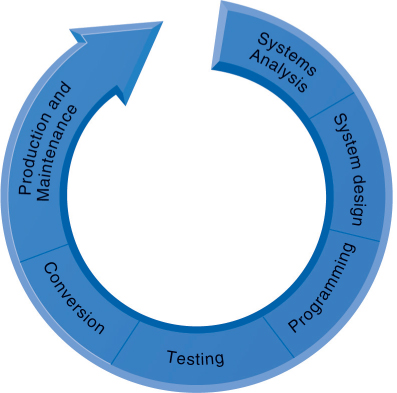 [Speaker Notes: Figure 13.4, Page 495.
Building a system can be broken down into six core activities.

This graphic illustrates the six core activities of systems building. Ask students why these activities are represented as a circle.

The circular nature indicates that systems building is not a linear process that is finished once the system is built. Typically, additional changes and improvements will need to be made to the system or part of the system that will require additional analysis, design, programming, testing, conversion, and maintenance.]
Systems Analysis
Analysis of problem to be solved by new system
Defining the problem
Identifying causes
Specifying solutions
Identifying information requirements
Feasibility study
Systems proposal report
Information requirements
Faulty requirements analysis is a leading cause of systems failure and high systems development costs
[Speaker Notes: This slide and the next describe the first stage of systems development, systems analysis.

The systems analyst first creates a road map of the existing organization and systems. What does this road map consist of? (Identifying primary owners and users of data along with existing hardware and software.) What constitutes a primary owner of data? Ask students how an analyst would determine if a problem existed with existing systems. (He/she would examine documents, work papers, procedures, observe system operations, and interview key users as well as managers.)

What does it mean that a solution is feasible from a financial standpoint? A technical standpoint? An organizational standpoint?]
Systems Design
Describes system specifications that will deliver functions identified during systems analysis
Should address all managerial, organizational, and technological components of system solution
Role of end users
User information requirements drive system building
Users must have sufficient control over design process to ensure system reflects their business priorities and information needs
Insufficient user involvement in design effort is major cause of system failure
[Speaker Notes: This slide describes the second stage of systems development, systems design. The text explains that like houses or buildings, information systems may have many possible designs. Each design represents a unique blend of all technical and organizational components. What makes one design superior to others is the ease and efficiency with which it fulfills user requirements within a specific set of technical, organizational, financial, and time constraints. Given an identical systems analysis, what elements might be different in a system design created by two different systems designers?]
Table 13.1 System Design Specifications (1 of 2)
[Speaker Notes: This slide lists the various types of specifications that must be detailed and described in a systems design. From this it is easy to see how complex designing a system can be, and how many opportunities there are for mistakes to creep in. Problems in any one of these areas could produce a less-than optimal system and losses in efficiency and productivity. Select a few of the specifications here and ask students what types of problems could result from an inadequate definition of that specification.]
Table 13.1 System Design Specifications (2 of 2)
Completing the Systems Development Process (1 of 3)
Programming 
System specifications from design stage are translated into software program code
Testing 
Ensures system produces right results
Unit testing: Tests each program in system separately
System testing: Test functioning of system as a whole 
Acceptance testing: Makes sure system is ready to be used in production setting
Test plan: All preparations for series of tests
[Speaker Notes: This slide describes the third and fourth stages of systems development, programming and testing.

Many companies today do not perform their own programming, but purchase software or outsource programming to a vendor. In outsourcing, who would be responsible for the testing, the vendor or the purchasing company? Would any testing be needed when software is purchased as a package? It is important to note that the importance of testing is typically underrated in systems project planning, and the risks resulting from inadequate testing are enormous. Ask students why, if system testing is performed that checks the entire system, would unit testing be important.]
Figure 13.5: A Sample Test Plan to Test a Record Change
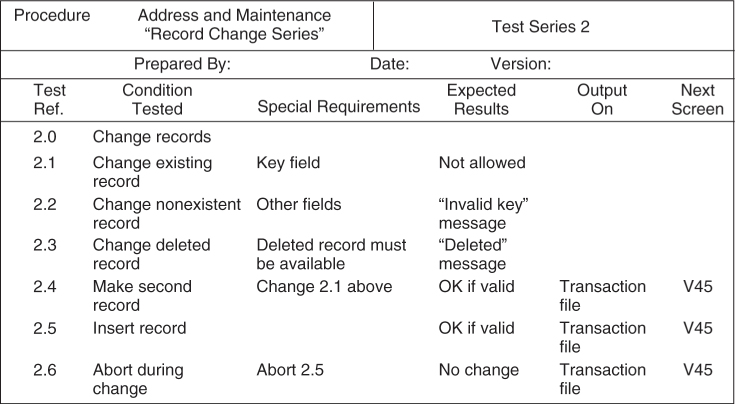 [Speaker Notes: Figure 13.5, Page 498.
When developing a test plan, it is imperative to include the various conditions to be tested, the requirements for each condition tested, and the expected results. Test plans require input from both end users and information systems specialists.

This graphic illustrates a portion of a test plan. Ask students to describe what the columns of this table mean. It looks at six different possible situations, given a user of the system attempting to change a record in the database, from trying to change an existing address in the system (2.1) to not completing the record change (2.6). Ask students what they understand about system testing from looking at this example.]
Completing the Systems Development Process (2 of 3)
Conversion 
Process of changing from old system to new system
Four main strategies
Parallel strategy
Direct cutover
Pilot study
Phased approach
Requires end-user training
Finalization of detailed documentation showing how system works from technical and end-user standpoint
[Speaker Notes: This slide describes the fifth stage of systems development, conversion. Ask students to describe each of the strategies. What would make one approach more appropriate than another? Is there any case in which a direct cutover would be the optimal strategy?]
Completing the Systems Development Process (3 of 3)
Production and maintenance
System reviewed to determine if revisions needed
May include post-implementation audit document
Maintenance
Changes in hardware, software, documentation, or procedures to a production system to correct errors, meet new requirements, or improve processing efficiency
20 percent debugging, emergency work
20 percent changes to hardware, software, data, reporting
60 percent of work: user enhancements, improving documentation, recoding for greater processing efficiency
[Speaker Notes: This slide describes the sixth and final stage of systems development, production and maintenance, and shows that an information system is never “finished.” Situations and business environments always change, and systems have to change along with the business. Of course, many businesses do not want to spend the resources to change their systems as required by a changing environment. And for this reason, systems can become dysfunctional, costing the firm money fixing the problems created by an outdated system. Ask students to discuss if any of the types of maintenance work listed here could be eliminated by better analysis and design?]
Table 13.2 Systems Development
[Speaker Notes: This slide summarizes the six stages in system development. Ask students what the difference is between information requirements and design specifications.]
Structured Methodologies (1 of 2)
Structured: Techniques are step-by-step, progressive
Process-oriented: Focusing on modeling processes or actions that manipulate data
Separate data from processes
Data flow diagram (DFD)
Represents system’s component processes and flow of data between them
Logical graphic model of information flow
[Speaker Notes: This slide identifies the two most prominent methodologies for modeling systems and introduces the core concepts behind a structured methodology. Ask students what a process is or to give an example of a process. What does it mean to “separate data from processes”?]
Structured Methodologies (2 of 2)
Data dictionary
Defines contents of data flows and data stores
Process specifications 
Describe transformation occurring within lowest level of data flow diagrams 
Structure chart 
Top-down chart, showing each level of design, relationship to other levels, and place in overall design structure
[Speaker Notes: This slide continues the discussion of the structured methodology, looking at the tools and techniques that it uses to model an information system. An example data flow diagram is shown on the next slide, so it may be helpful to move to that slide to discuss these diagrams. A data dictionary is needed so that system builders know exactly what data is stored and manipulated. Process specifications express the logic that is used when one piece of data is transformed by a process. A structure chart looks at the main function of the system, breaks it down into subfunctions, breaks subfunctions into more detailed subfunctions, until the smallest level of detail is reached. Ask students to give an example of what the smallest level of detail might look like, for example, in a university system managing student grades and reports.]
Figure 13.6: Data Flow Diagram for Mail-in University Registration System
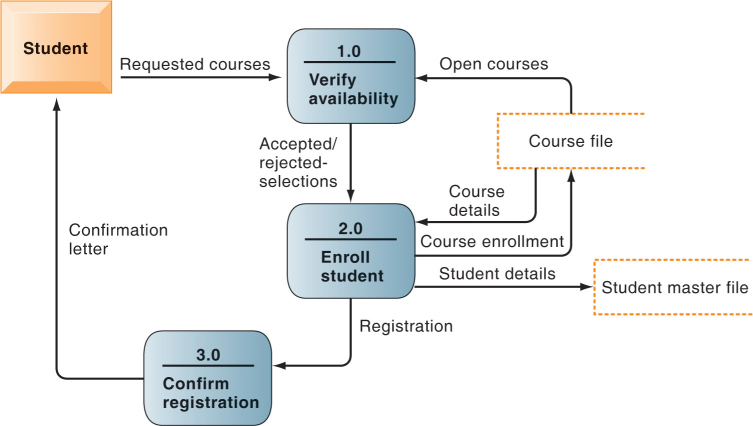 [Speaker Notes: Figure 13.6, Page 501.
The system has three processes: Verify availability (1.0), Enroll student (2.0), and Confirm registration (3.0). The name and content of each of the data flows appear adjacent to each arrow. There is one external entity in this system: the student. There are two data stores: the student master file and the course file.

This graphic is a data flow diagram. Ask students what the rounded boxes represent (processes) and what the square box represents (an external entity). What about the open rectangle and the arrows? Where does the process begin? Ask a student to step through the process of registering a student for a course, noting what data is transferred at each step. It’s always fun to do data flow diagrams as a group because it illustrates how the same process is seen differently by different people.]
Figure 13.7: High-level Structure Chart for a Payroll System
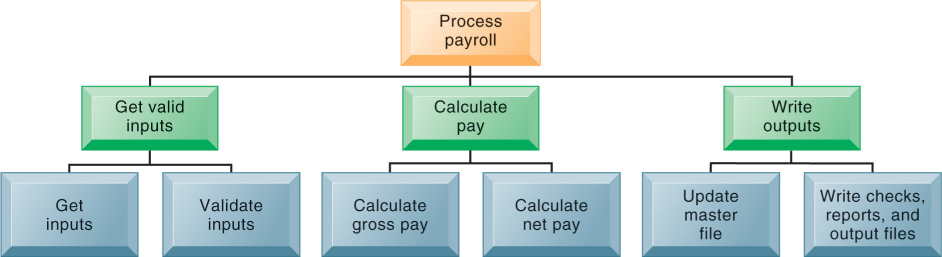 [Speaker Notes: Figure 13.7, Page 502.
This structure chart shows the highest or most abstract level of design for a payroll system, providing an overview of the entire system.

This graphic shows a high-level structure chart. Note that this is high-level—and subfunctions exist for the functions “Get inputs,” “Validate inputs,” and so on. What might be a subfunction for “Calculate gross pay”?]
Object-Oriented Development (1 of 2)
Object
Basic unit of systems analysis and design
Combines data and the processes that operate on those data
Data in object can be accessed only by operations associated with that object
Object-oriented modeling 
Based on concepts of class and inheritance
Objects belong to a certain class and have features of that class
May inherit structures and behaviors of a more general, ancestor class
[Speaker Notes: This slide introduces the second of the two main system modeling methodologies—object-oriented development. A key concept here is that of class and inheritance. Ask students what a class is (general category of similar objects) and to describe objects that might be in the same class. For example, what objects might be in the category “Degrees” in a university’s information system?]
Figure 13.8: Class and Inheritance
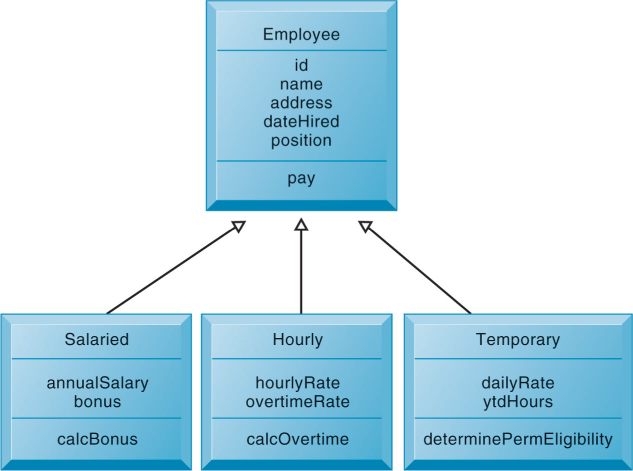 [Speaker Notes: Figure 13.8, Page 503.
This figure illustrates how classes inherit the common features of their superclass.

This graphic illustrates the concept of class and inheritance in object-oriented development. The Class employee allows subclasses to be created using the “template” or superclass “Employee” and use the processes and properties defined for Employee. Subclasses can use properties of their superclass and also add their own properties. If a subclass “Intern” was added to this chart, what unique properties might it have?]
Object-Oriented Development (2 of 2)
More iterative and incremental than traditional structured development
Systems analysis: Interactions between system and users analyzed to identify objects 
Design phase: Describes how objects will behave and interact; grouped into classes, subclasses, and hierarchies
Implementation: Some classes may be reused from existing library of classes, others created or inherited
Objects are reusable
Object-oriented development can potentially reduce time and cost of development
[Speaker Notes: This slide continues the discussion of object-oriented development, highlighting unique considerations during the systems development process. Ask students to perform some rudimentary systems analysis and design for an information system that managed inventory for a department store. What classes might be created? What properties would they have? What subclasses would there be for one of these classes and what properties would they inherit?

It is important to emphasize that object-oriented development can reduce the time and cost of development through reusing objects and classes from one application for other applications.]
Computer-Aided Software Engineering
Software tools to automate development and reduce repetitive work, including:
Graphics facilities for producing charts and diagrams
Screen and report generators, reporting facilities
Analysis and checking tools
Data dictionaries
Code and documentation generators
Support iterative design by automating revisions and changes and providing prototyping facilities
Require organizational discipline to be used effectively
[Speaker Notes: CASE tools are software tools to automate development tasks for either of the two methodologies just discussed (structured, object-oriented). What does it mean that organizational discipline must be used to be used effectively? What kinds of gains in productivity can be expected if CASE tools are used properly?]
Traditional Systems Life Cycle
Oldest method for building information systems
Phased approach
Development divided into formal stages
“Waterfall” approach: One stage finishes before next stage begins
Formal division of labor between end users and information systems specialists
Emphasizes formal specifications and paperwork
Still used for building large complex systems
Can be costly, time-consuming, and inflexible
[Speaker Notes: This slide describes the first method for building systems, the traditional systems life cycle. Ask students what the effects of unanticipated user requirements are when using this type of building method. What is the role of end users in this method? What happens when users change their minds halfway through the project? Can the systems analysis be started over?]
Figure 13.9: The Traditional Systems Development Life Cycle
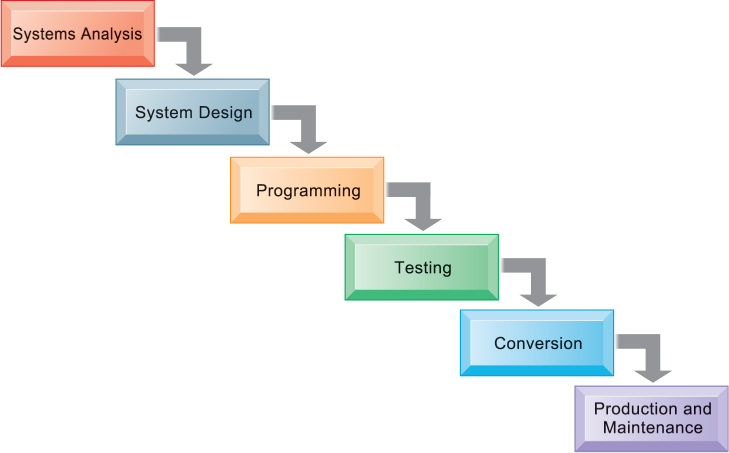 [Speaker Notes: Figure 13.9, Page 505.
The systems development life cycle partitions systems development into formal stages, with each stage requiring completion before the next stage can begin.]
Prototyping (1 of 2)
Building experimental system rapidly and inexpensively for end users to evaluate
Prototype: Working but preliminary version of information system
Approved prototype serves as template for final system 
Steps in prototyping
Identify user requirements
Develop initial prototype
Use prototype
Revise and enhance prototype
[Speaker Notes: This slide discusses the second method of systems building, prototyping. It is an explicitly iterative process. The term iterative has been used several times; ask students to describe what this means (steps to build the system can be repeated over and over). What are the benefits of an iterative process?

Note that once no more iterations are needed, the prototype becomes the finished specifications for the final application, or may serve as the production version of the application.]
Figure 13.10: The Prototyping Process
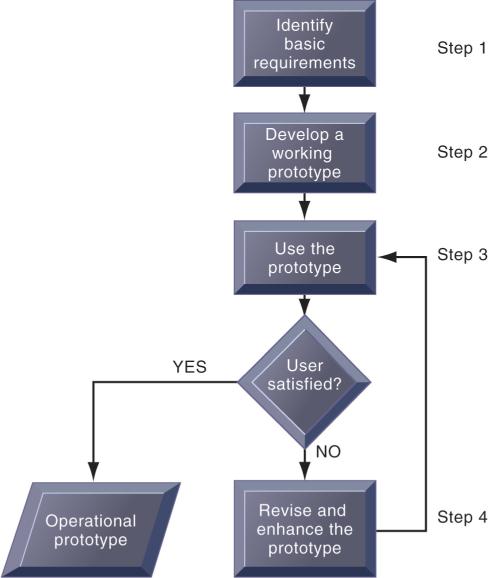 [Speaker Notes: Figure 13.10, Page 506.
The process of developing a prototype can be broken down into four steps. Because a prototype can be developed quickly and inexpensively, systems builders can go through several iterations, repeating steps 3 and 4, to refine and enhance the prototype before arriving at the final operational one.

This graphic illustrates the four steps (rectangles) of prototyping. The steps that are repeated are steps 3) use the prototype and 4) revise and enhance the prototype. Would this type of system development be appropriate for developing a large, enterprise management system?]
Prototyping (2 of 2)
Advantages of prototyping
Useful if some uncertainty in requirements or design solutions
Often used for end-user interface design
More likely to fulfill end-user requirements
Disadvantages
May gloss over essential steps
May not accommodate large quantities of data or large number of users
May not undergo full testing or documentation
[Speaker Notes: This slide continues the discussion of prototyping, listing the advantages and disadvantages to using this method of building systems.

Ask students to explain these advantages and disadvantages. For example, why is prototyping useful if there is uncertainty in requirements? What kinds of essential steps might be glossed over?]
End-User Development (1 of 2)
Allows end users to develop simple information systems with little or no help from technical specialists
Reduces time and steps required to produce finished application
Tools include
User friendly query languages and reporting
PC software tools
End-User Development (2 of 2)
Advantages
More rapid completion of projects
High level of user involvement and satisfaction
Disadvantages
Not designed for processing-intensive applications
Inadequate management and control, testing, documentation
Loss of control over data
Managing end-user development
Require cost-justification of end-user system projects
Establish hardware, software, and quality standards
[Speaker Notes: This slide continues the discussion of end-user development. What types of projects might end-user development be most suited for? How might this type of development result in a loss of control over data?]
Application Software Packages and Cloud Software Services
Application software packages and cloud software services
Save time and money
Many packages offer customization features 
Evaluation criteria for systems analysis include:
Functions provided, flexibility, user friendliness, required resources, database requirements, installation and maintenance efforts, documentation, vendor quality, and cost 
Request for Proposal (RFP)
Detailed list of questions submitted to packaged-software vendors
Used to evaluate alternative software packages
[Speaker Notes: This slide discusses a fourth alternative in systems building, the use of application software packages. It is important to note that many functions are common to all business organizations—payroll, accounts receivable, or inventory control. Software packages will fulfill the need for many organizations for these types of functions. However, it is still important to perform systems analysis in order to determine your organization’s requirements for a system. Step through and explain (or have students explain) the evaluation criteria for a package. For example, you would want to outline the functions you need from the package and determine whether the software package provides that.]
Interactive Session: Organizations: Fujitsu Selects a SaaS Solution to Simplify the Sales Process
Class discussion
What were Fujitsu’s problems with its existing systems for the CPQ process? What was the business impact of these problems?
List and describe the most important information requirements you would expect to see in Fujitsu’s RFP.
Why was the FPX CPQ solution selected? Was it a good choice? Why or why not?
Why would software as a service be an appropriate solution for Fujitsu? Should Fujitsu have built its own CPQ system in-house?
How much did FPX CPQ change the way Fujitsu ran its business?
Outsourcing (1 of 2)
Several types
Cloud and SaaS providers
Subscribing companies use software and computer hardware provided by vendors
External vendors
Hired to design, create software
Domestic outsourcing
Driven by firm’s need for additional skills, resources, assets
Offshore outsourcing
Driven by cost-savings
[Speaker Notes: This slide describes a fifth alternative in systems building—outsourcing. SaaS and cloud computing were introduced in Chapter 5. Have students describe these types of outsourcing in their own words. Refer students to the Learning Tracks on outsourcing and cloud computing.]
Outsourcing (2 of 2)
Advantages
Allows organization flexibility in IT needs
Disadvantages
Hidden costs, for example:
Identifying and selecting vendor
Transitioning to vendor
Opening up proprietary business processes to third party
[Speaker Notes: This slide continues the discussion of outsourcing. It is important to emphasize the amount of work involved in partnering and sharing work with a vendor. It may take anywhere from three months to a year to fully transfer work to a vendor. What other types of hidden costs can students identify?]
Figure 13.11: Total Cost of Offshore Outsourcing
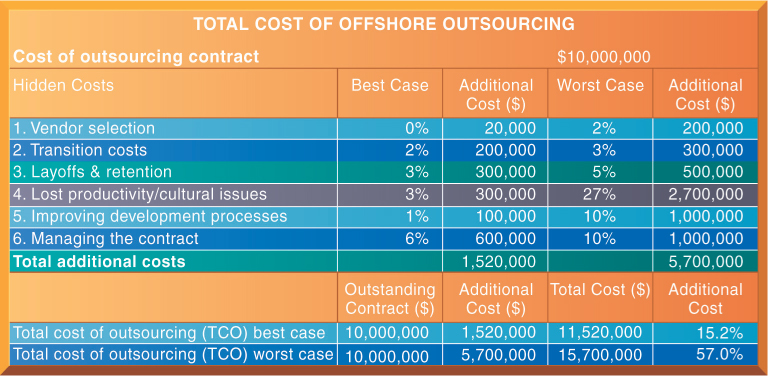 [Speaker Notes: Figure 13.11, Page 512.
If a firm spends $10 million on offshore outsourcing contracts, that company will actually spend 15.2 percent in extra costs even under the best-case scenario. In the worst-case scenario, where there is a dramatic drop in productivity along with exceptionally high transition and layoff costs, a firm can expect to pay up to 57 percent in extra costs on top of the $10 million outlay for an offshore contract.

This graphic looks at the best and worst case scenarios regarding hidden costs in outsourcing. The best case column shows the lowest estimates for additional costs, and the worst case reflects the highest estimates for these costs. In the Additional Cost column at the lower right, you can see that hidden costs increase the total cost of an offshore outsourcing project by an extra 15 to 57 percent. However, it is important to note that even with these extra hidden costs, many firms will benefit from offshore outsourcing if they manage the work well.]
Rapid Application Development (RAD), Agile Development, and DevOps
Rapid application development (RAD)
Process of creating workable systems in a very short period of time
Joint application design (JAD)
Used to accelerate generation of information requirements and to develop initial systems design 
Agile development
Focuses on rapid delivery of working software by breaking large project into several small subprojects
DevOps 
Builds on Agile development principles as an organizational strategy
[Speaker Notes: The next slides discuss application development methods that emphasize providing fast solutions needed in an increasingly digital world. What elements in RAD are similar to building methods already discussed and used in RAD–CASE tools, prototyping, and so on?]
Component-Based Development and Web Services
Component-based development
Groups of objects that provide software for common functions (e.g., online ordering) and can be combined to create large-scale business applications
Web services
Reusable software components that use XML and open Internet standards (platform independent)
Enable applications to communicate with no custom programming required to share data and services 
Can engage other web services for more complex transactions
[Speaker Notes: Component-based development also speeds up system and software building. web services describe Internet-standards based, reusable software components, that can be combined to build more complex applications, such as checking a customer’s credit, procurement, or placing orders.]
Mobile Application Development
Mobile websites
Mobile web apps
Native apps
Special requirements for mobile platform
Smaller screens, keyboards, multitouch gestures, saving resources (memory, processing)
Responsive web design
Websites programmed so that layouts change automatically according to user’s computing device
[Speaker Notes: The fastest growing business platform is the mobile tablet and smartphone platform. Rebuilding old applications for delivery on the new platform is an expensive challenge for many businesses. All the large enterprise software firms (Oracle, IBM, and SAP) have adapted their legacy software to the mobile platform (for the most part). All new application development is aimed as multiplatform delivery on the desktop, tablet, and smartphone.]
Interactive Session: Technology: Developing Mobile Apps: What’s Different
Class discussion
What management, organization, and technology issues need to be addressed when building a mobile application?
How does user requirement definition for mobile applications differ from traditional systems analysis?
Describe how Alex and Ani’s sales process before and after the mobile application was deployed.